Welcome to RI G ECHO®
Clinic will start in less than 15 minutes

While waiting, please type in your Name, Organization, and  Role into the chat box.
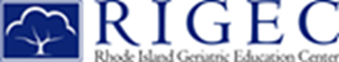 ® 2018 Healthcentric Advisors – All rights reserved
1
RI G ECHO
For educational and quality improvement purposes, we will be recording this video-session

By participating in this clinic you are consenting to be recorded- we appreciate and value your participation


If you have questions or concerns, please email,
 ecooper@healthcentricadvisors.org 

OR

Use the chat function to contact us directly. There is an option under chat to send private message to anyone from the drop down list.
2
Agenda
January 14, 2020, Noon – 1 pm
3
Panelists
4
Some helpful tips
Muting and Unmuting
Ensure correct naming on your screen
Mute microphone when not speaking
Left bottom corner of your screen

Remember to unmute before speaking 
If on the phone only press *6
Click on the three dots on your small screen in Zoom or click “Participants” on the bottom of the screen
Choose “Rename” 
Type your name for individuals
Type name of organization and state for larger groups
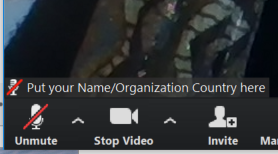 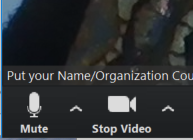 5
[Speaker Notes: Stephanie- another helpful hint, if the pictures are blocking the PowerPoint, if you hit the minus key it will shrink them or you can also have it set so that they are at the top not the side.  We can always talk off line on how to do that.]
Using the chat function
Use chat function for comments and questions
Use chat function to submit names of all attendees for your site for attendance
You can chat to “everyone” or another attending group or individual
If you are on the phone only, you may raise your hand by hitting *9
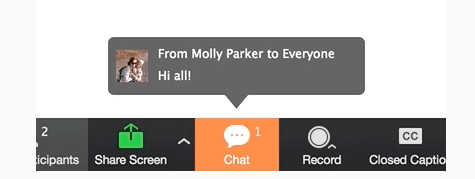 6
[Speaker Notes: Stephanie]
RI G ECHO
Project ECHO® collects registration, participation, questions/answers, chat comments, and poll responses for some teleECHO® programs. Your individual data will be kept confidential. These data may be used for reports, maps, communications, surveys, quality assurance, evaluation, research, and to inform new initiatives.

A copy of the slides will be sent to everyone
7
Rhode Island Geriatrics Workforce Enhancement Program (RI-GWEP)
“This project is supported by the Health Resources and Services Administration (HRSA) of the U.S. Department of Health and Human Services (HHS) under grant number T1MHP39048 Geriatrics Workforce Enhancement Program COVID for $90,625. This information or content and conclusions are those of the author and should not be construed as the official position or policy of, nor should any endorsements be inferred by HRSA, HHS or the U.S. Government.”

There is no actual or potential conflict of interest in relation to this program.
8
Prevent, Prepare, Respond
The fiscal year (FY) 2020 Coronavirus Aid, Relief and Economic Security Act, P.L. 116136,(CARES Act) appropriated funds to the Public Health and Social Services Emergency Fund (PHSSEF) to prevent, prepare for, and respond to coronavirus, including through telehealth access and infrastructure.

HRSA is using CARES Act funding for, among other activities, provision of additional support to the Geriatrics Workforce Enhancement.

Prevent—Promote individual and community-wide prevention practices and/or administer countermeasures to reduce risk of COVID-19

Prepare—Enhance readiness and training to respond to COVID-19

Respond—Assess, test, diagnose, treat, and limit spread of COVID-19


https://bphc.hrsa.gov/program-opportunities/coronavirus-disease-2019/allowable-uses-funding
9
The 4M Framework
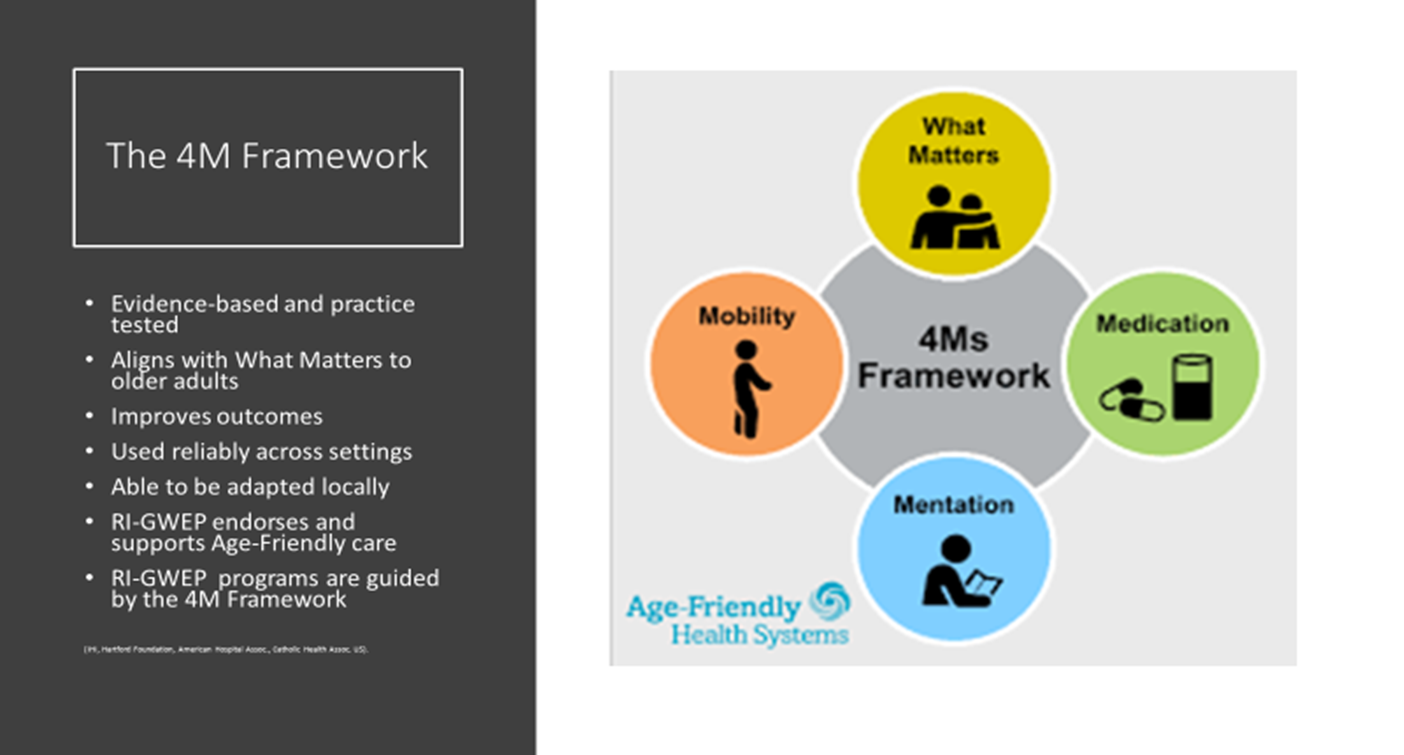 10
COVID-19 Vaccine PanelJanuary 14, 2021
Questions for Panel
Please introduce yourself and share what your role and experience has been in the distribution of the COVID-19 vaccine, especially among older adults.  

What are some of the challenges that you have experienced?

3.  What are the most up to date resources that have you discovered and  
     recommend for staff?  For patients? For family members?  

4.  What are some of the successes or positive experiences that you have had? 
What have you learned from this experience?
12
Questions from our participants:
Current challenges: How to bring the Covid-19 vaccine to homebound elderly patients living outside of Central Falls and Providence. 
What is the plan to administer to older adults who need home care?
How long will it take for people in their own homes to get the Covid 19 vaccine?

Thoughts on advocacy and issues for residents in long term care facilities,  nursing homes, assisted living facilities, home healthcare services?
13
If you have a question please feel free to ask. 
From Zoom: 
Send your question in the “chat” box which can be accessed at the bottom of the page on the toolbar.
From your phone: 
*9 to raise your hand, when your name is called
*6 to unmute
14
COVID-19 Vaccine Resources
RIDOH vaccine site
https://covid.ri.gov/vaccination

Information for health providers
https://covid.ri.gov/healthcare-professionals/vaccine-information-healthcare-providers

FAQs
https://health.ri.gov/publications/frequentlyaskedquestions/COVID19-Vaccine.pdf
15
16
RI G ECHO SERIES
https://web.uri.edu/rigec/echogeriatrics/

rigec@etal.uri.edu 

Next session
1/28/21 12-1 pm
17